Securities regulation day #2
Which of the following statements is most accurate regarding federal securities regulation?
A.  Federal securities regulation began following the financial crisis of 2008.
B.  Federal securities regulation began following the 1929 stock market crash.
C. Federal securities regulation ensures that only companies with sound business plans are offered for investment to the public.
D. Federal securities regulation ensures that only companies with the best business plans are offered for investment to the public.
E. Federal securities regulation only applies to debt securities.
Gary Gensler
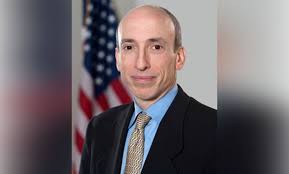 How does securities regulation move market prices toward fundamental value?
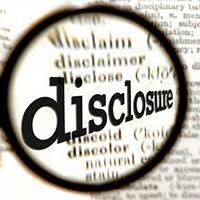 Disclosure of what
What information do investors need to know to make a decision about 

Whether to purchase the security
What price to offer for the security

What information is material?
How do you price an equity interest in a going concern?
The Old Man and the Tree
For Sale:

Apple tree:  Yields $100 apples a year.  Ten years old.

Bought tree for $30 over 10 years ago

Lumber is worth $50

Make me an offer!
Lumberjack
$50 – the price that the chopped wood would fetch on the open market

Liquidation Value – usually lower than the value as a “going concern”
Apple Producer #1
$100 – I will make $100 next year off the crop of fruit

Only assumes that tree will produce one year
Also confuses revenue with profit
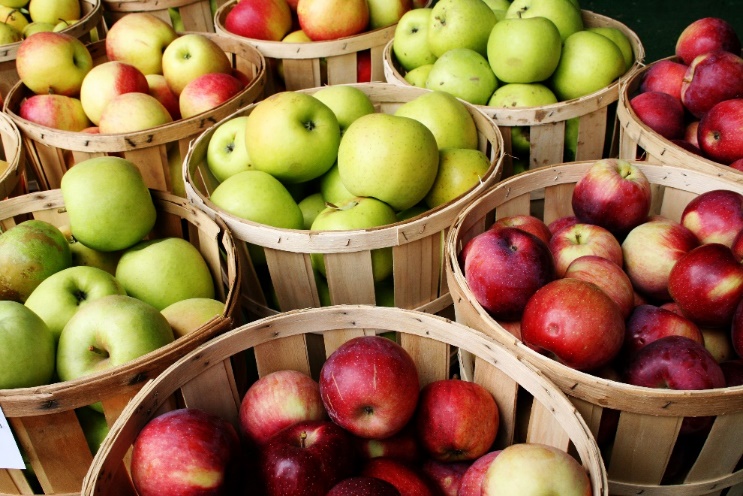 $100 – I will make $100 next year off the crop of fruit
Marketing Major
$1,500 – tree will produce for 15 more years


May confuse revenue with profit;
 $1500 in 2032 is much less than $1500 in 2018
Will the tree last 15 years at the same level of production?
Accounting Student
$30 – what the man paid for the tree 30 years ago.


Book value is usually much lower than “going concern”
Old Man’s Rebuttal
Discounted Cash Flow

What is the present value of the income from this asset over its useful life?
Expected cash flows in the future
Discounted by the “discount rate”

Every project has a different discount rate and expected life

$270
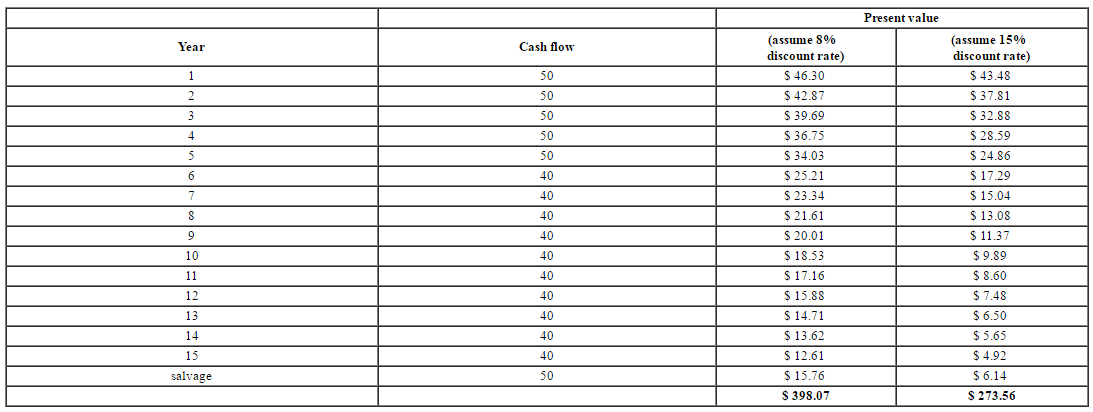 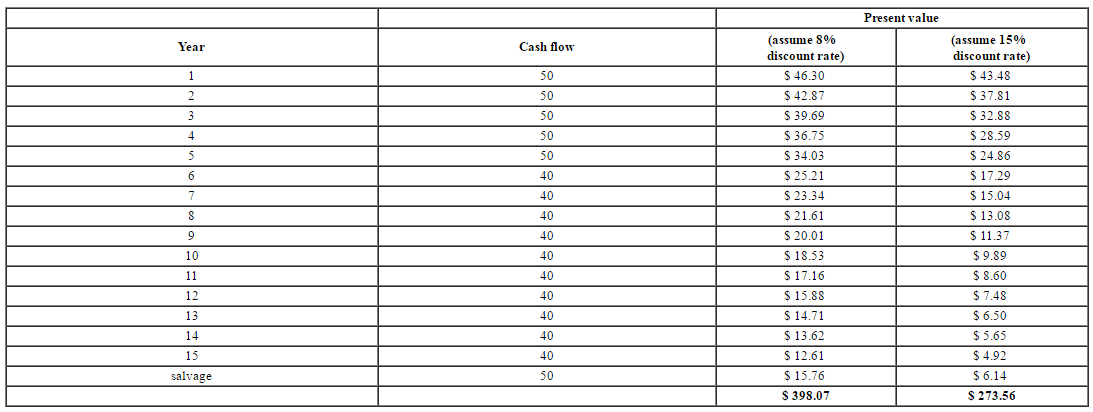 Why isn’t the valuation just profits x 15 years?
Time Value of Money
Must Know the Discount Rate
Why isn’t the valuation just profits x 15 years?
Time Value of Money
Must Know the Discount Rate
How Risky? What Kind of Risky?
Modern Portfolio Theory
A reasonable investor seeks Diversification

Diversification of investments can eliminate some risk, but not systematic risk (or market risk).

Unsystematic risk = firm-specific or industry-specific risk
Because you can diversify against this, it should not be a factor in determining the discount rate
Diversification
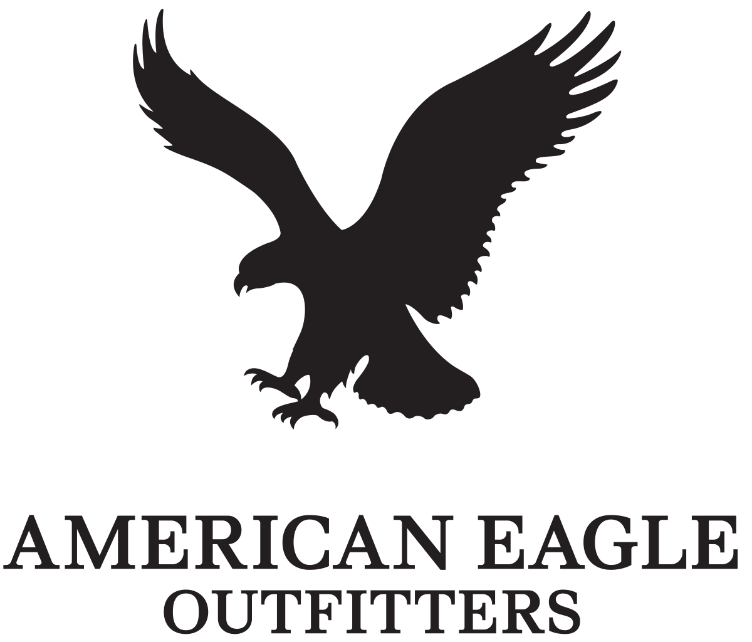 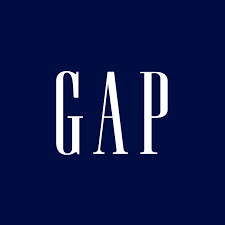 Diversification
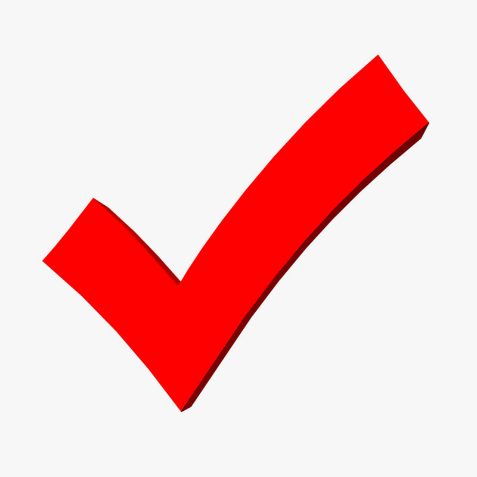 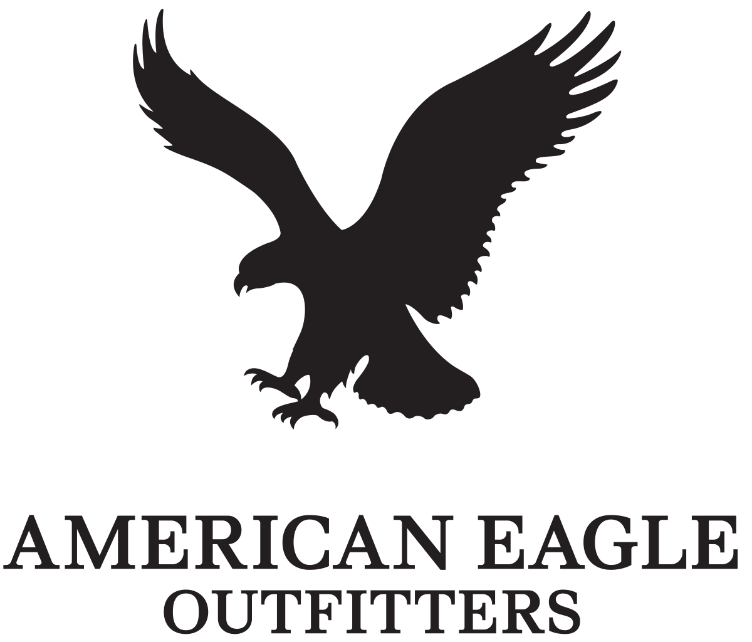 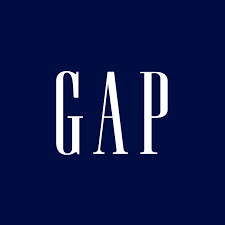 Unsystematic risk v. systematic risk
If you can diversify away unsystematic risk (fuel prices may rise, it might be a warm winter), investors do not demand a discount because of that type of risk

Systematic risk can’t be diversified away, and some stocks are more sensitive to systematic risk. Stocks that are sensitive to systematic risk (high Beta) are discounted because of systematic risk (discount rate)
What companies were hurt the most in the covid downturn?
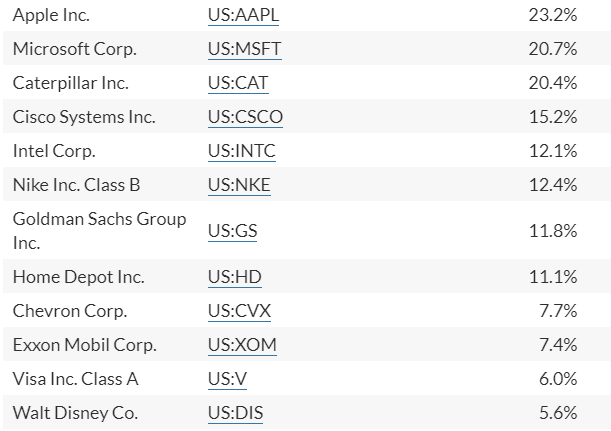 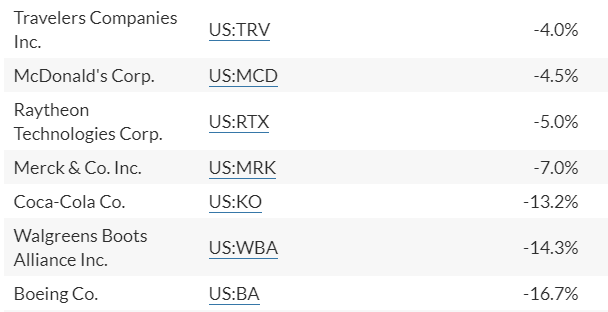 Systematic risk v. unsystematic risk
COVID brought both Systematic Risk and exposed companies’ Unsystematic Risk (Company-Specific Risks)

Systematic Risk – market downturn, unemployment, lockdown

Unsystematic Risk – consumer goods, restaurants, clothing, air travel, hotels
Coca-Cola, Inc.
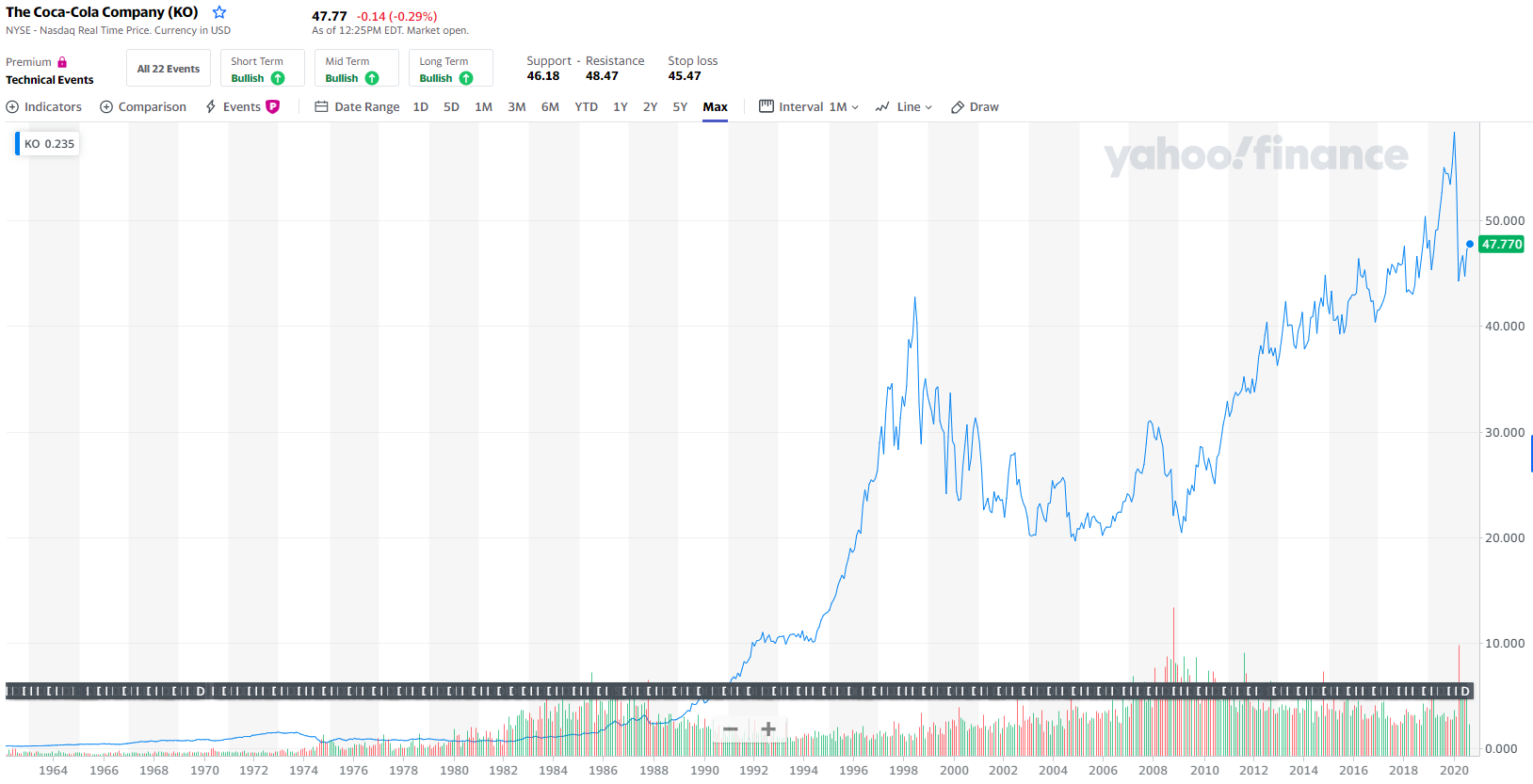 Coca-cola v. dow
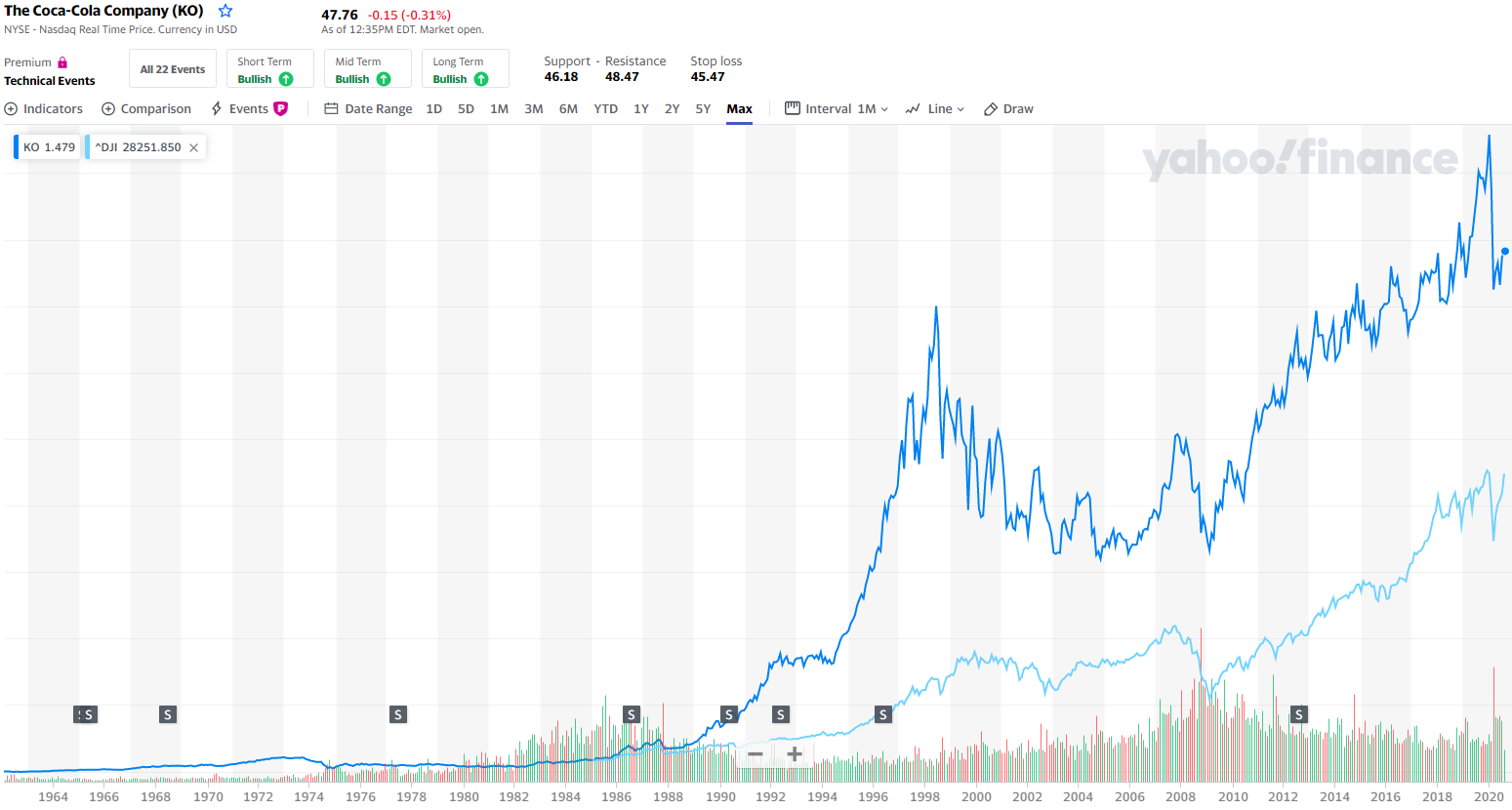 Coca-cola this year
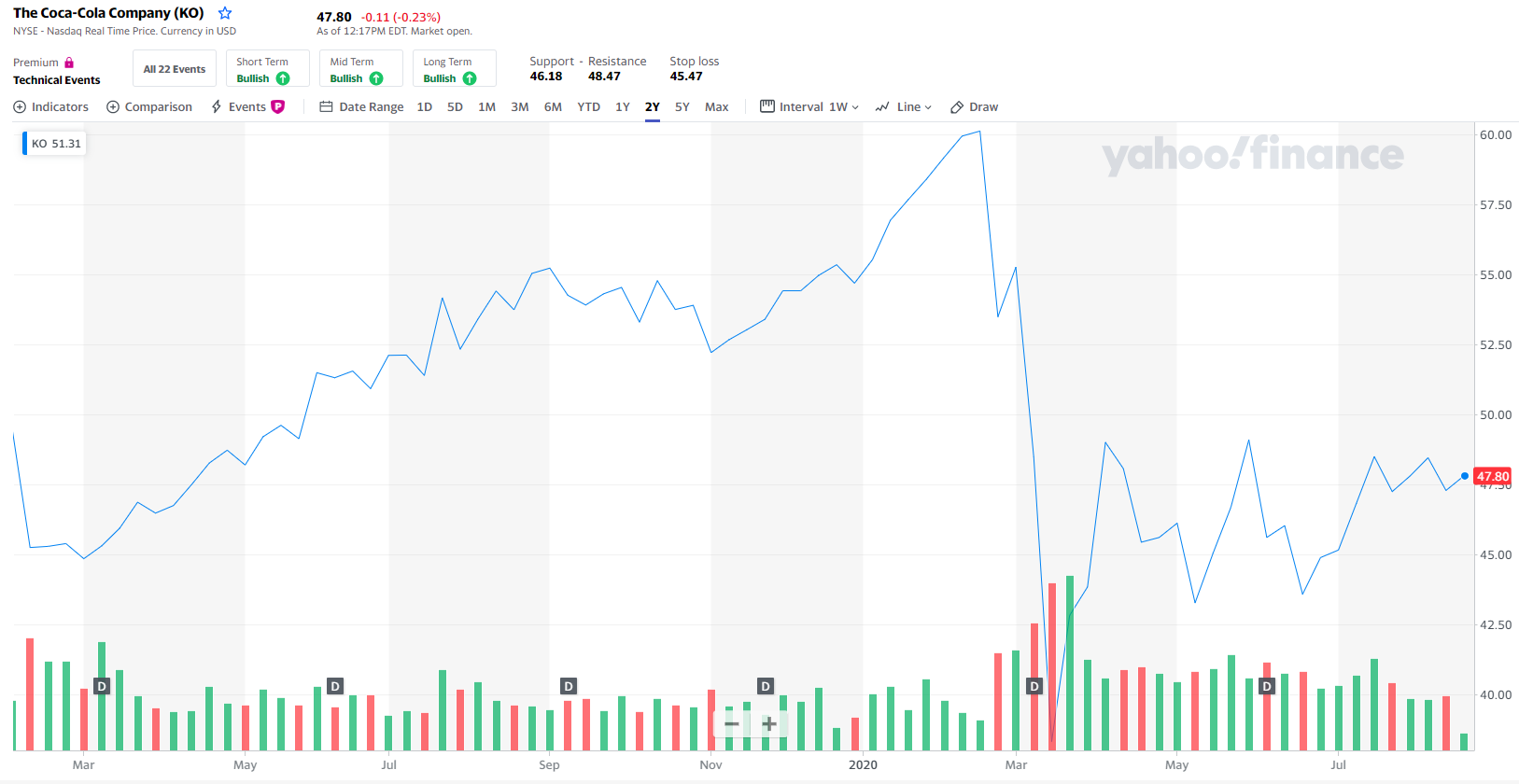 Tesla (tsla)
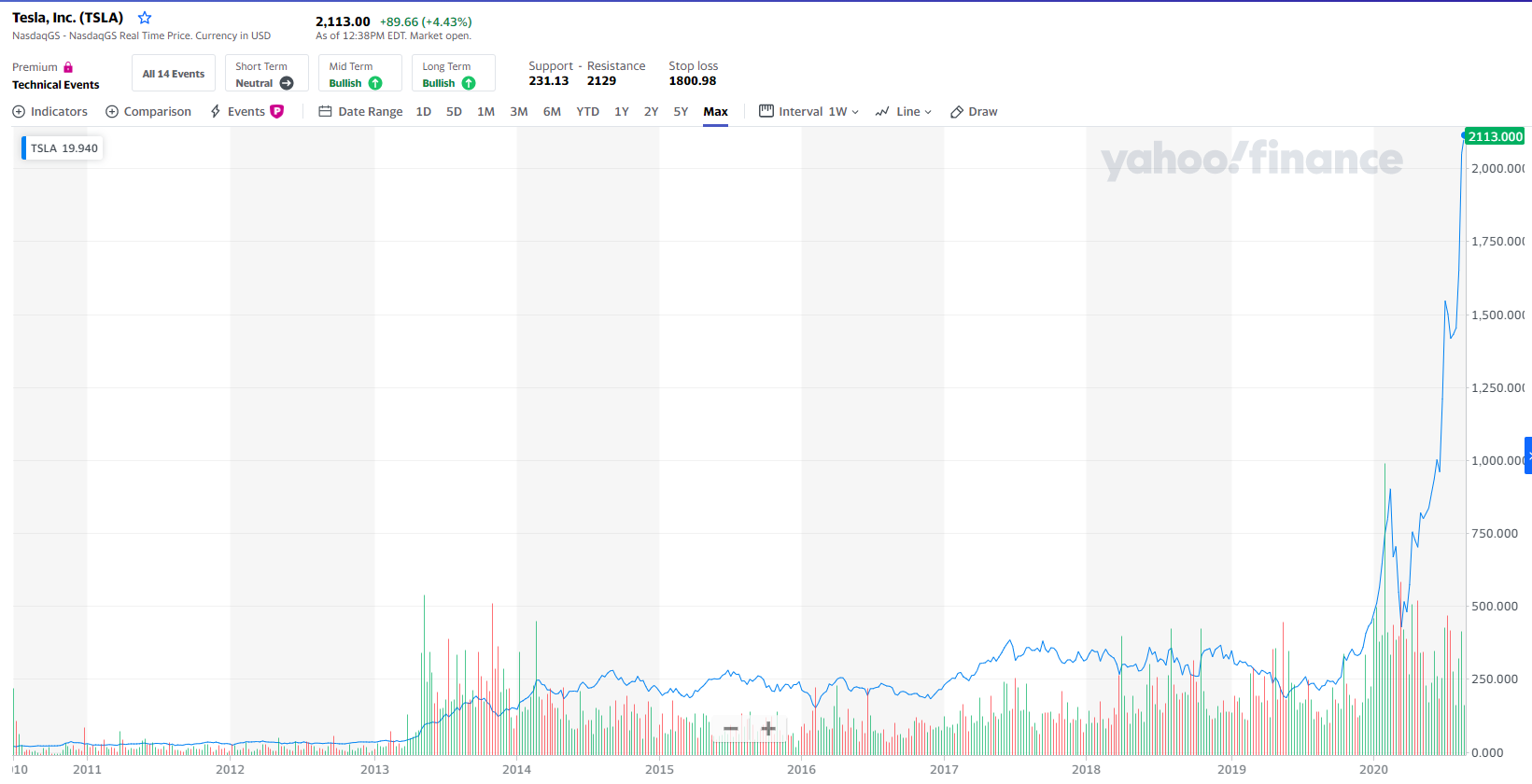 Tesla this year
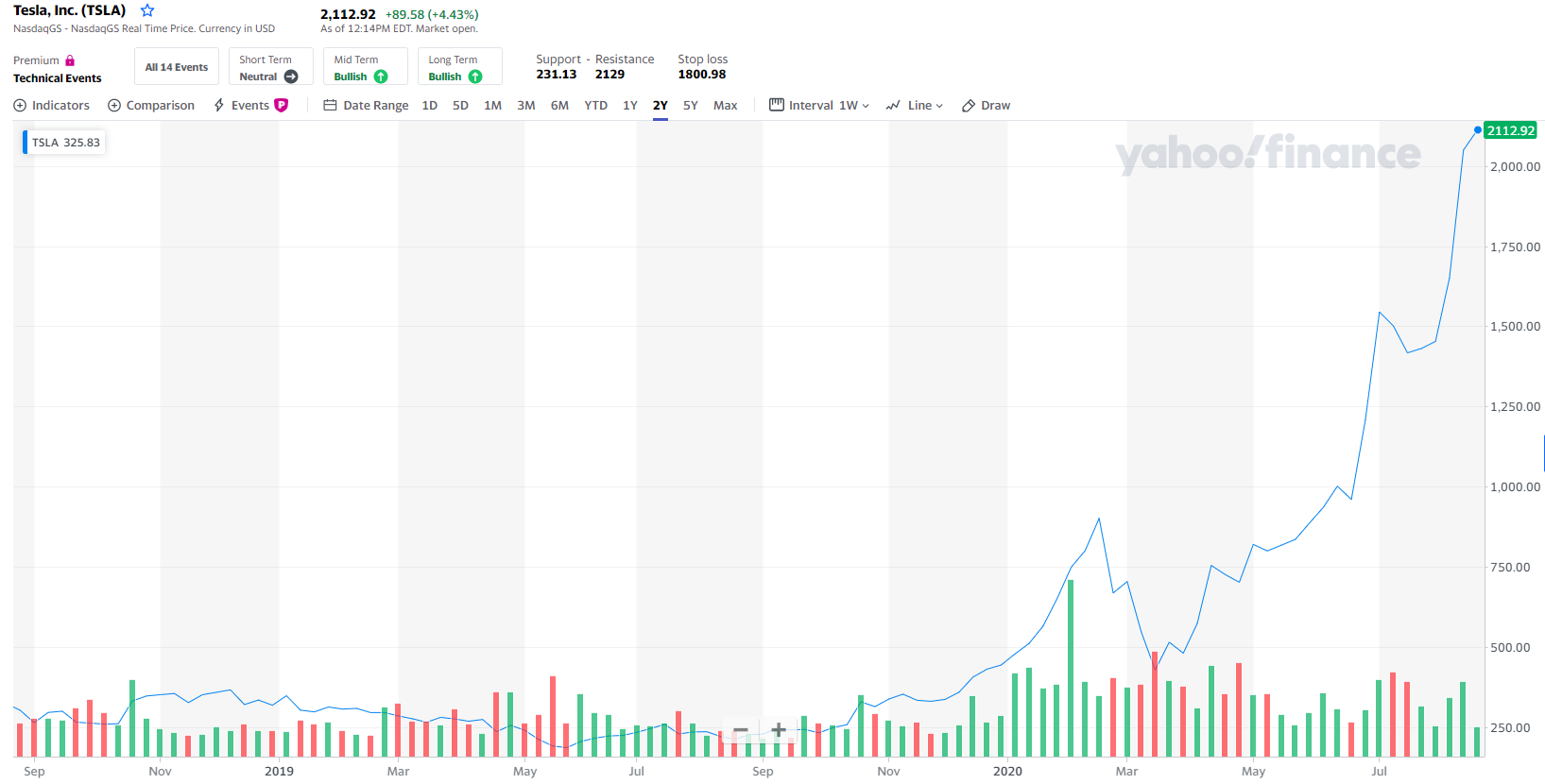 Capital Asset Pricing Model
Cap-M – the amount of risk that an investor assumes should affect the price of a capital asset

Assets with the same risk have the same “rate of return”

All firms have an internal rate of return (if a firm spends $1000 on its operations, what that investment will be worth in three years)
Cap-M Formula
R(sec) = [R(U.S. Treasury)] + [Beta(sec) X (R(mkt) – R(U.S. Treasury))]

Beta – calculated by various market participants and listed 

Risky Investment = 2.0 Beta
Risk = Market Risk = 1.0 Beta


If less risky than market, <1.0 Beta
If more risky than the market, >1.0 Beta
Tesla BETA = 1.3
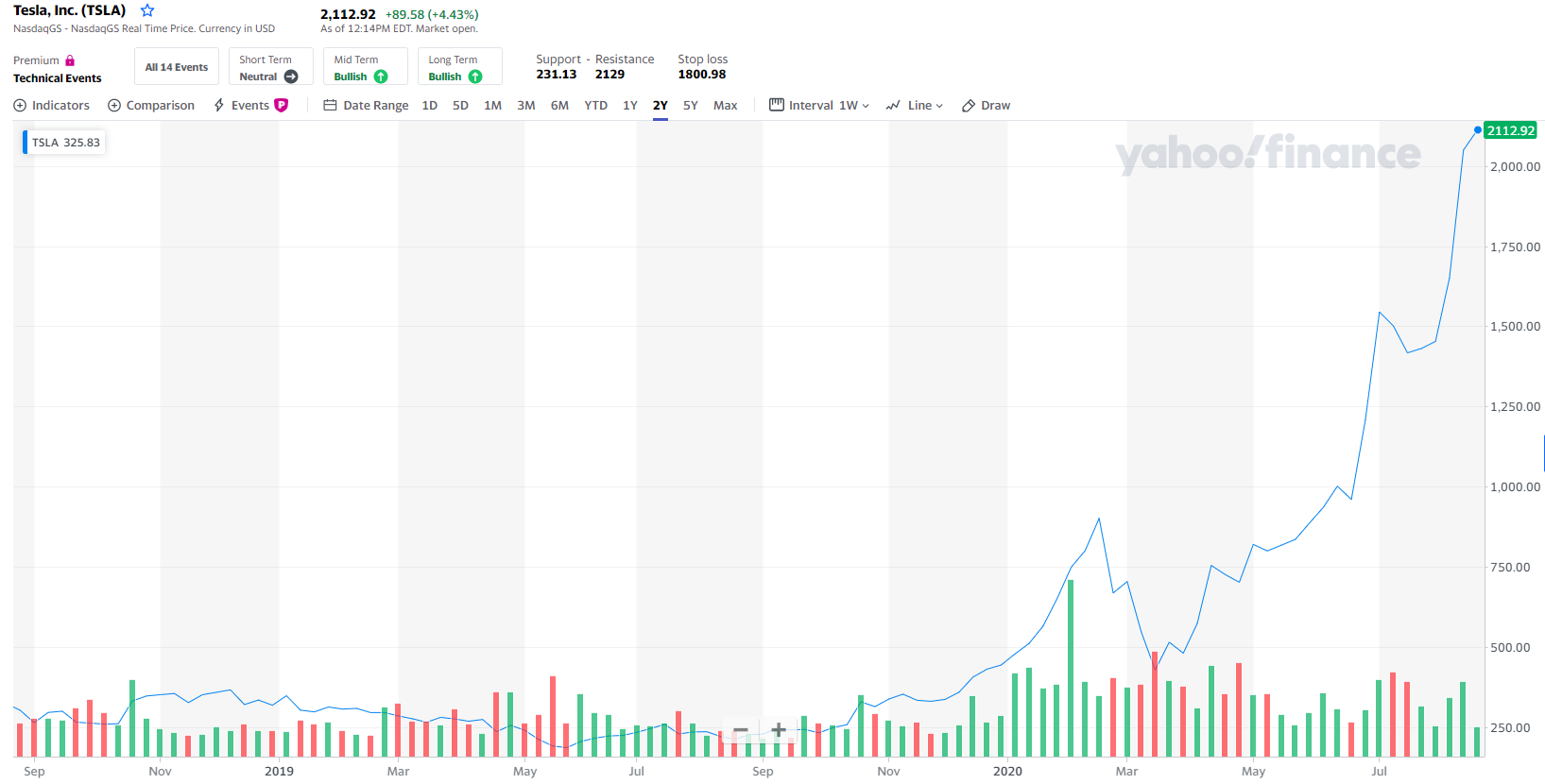 Coca-cola beta = .55
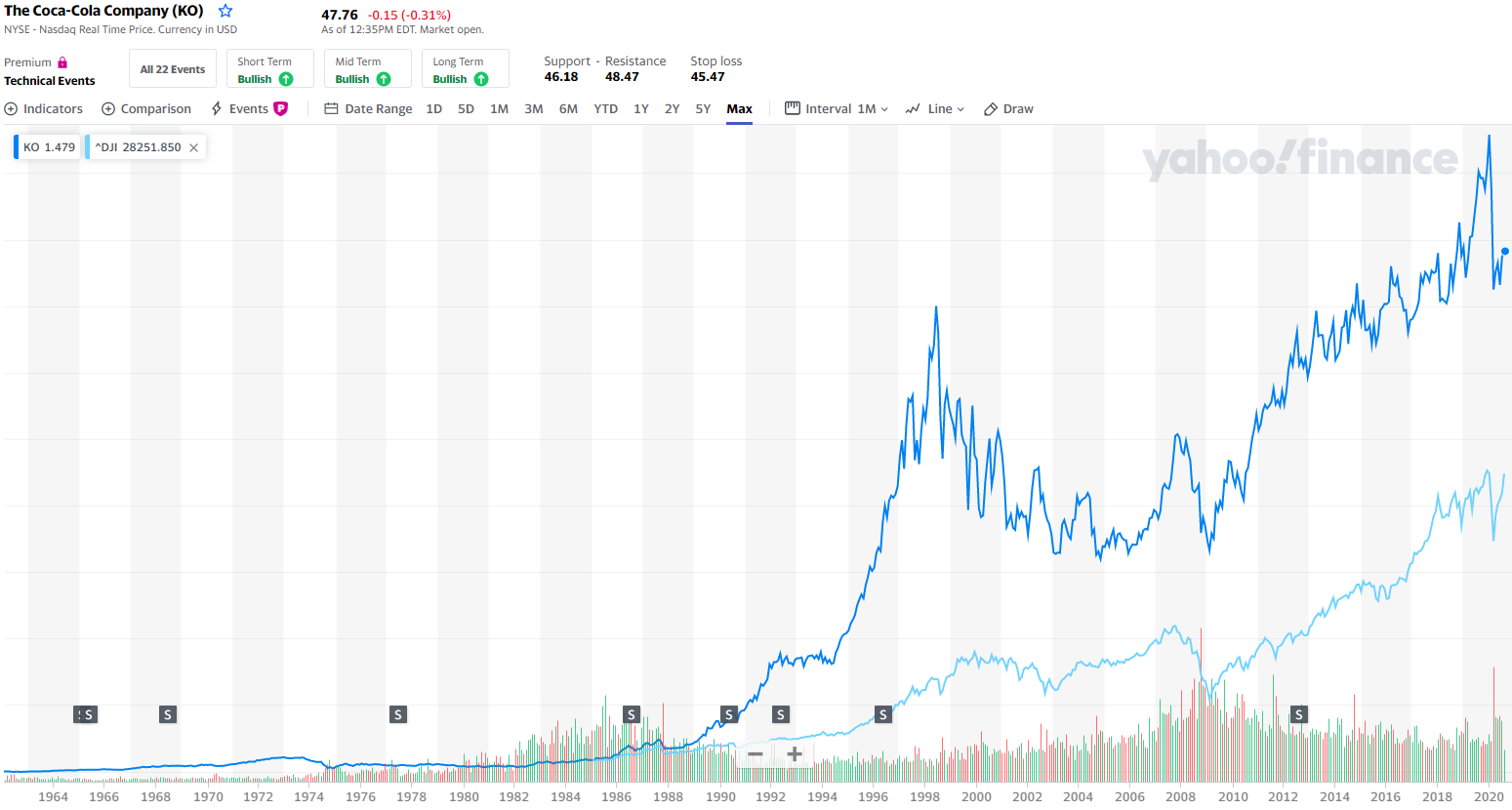 Low beta stocks
Campbell Soup (.39)
Clorox Company (.26)
Discounted Cash Flows
Valuing a going concern – have to fix a discount rate to use, which is based on Beta

Have to know Beta to calculate the Discount Rate
Have to know the Discount Rate to calculate the DCF valuation
Have to know the DCF valuation to determine the share price
How does securities regulation support accurate pricing of shares?
Disclosure-Based Solution
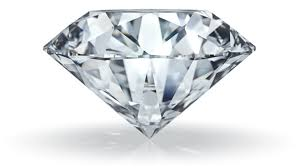 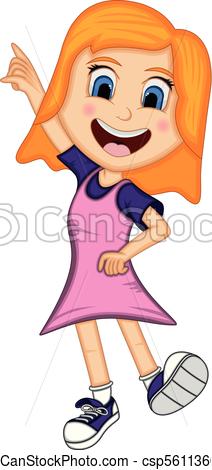 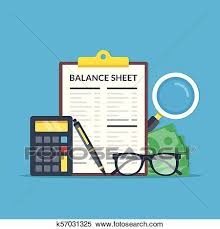 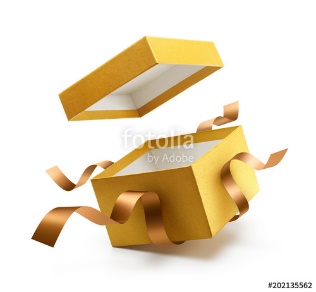 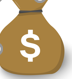 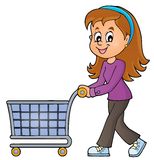 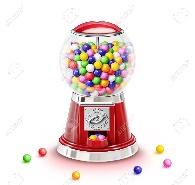 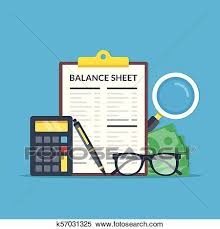 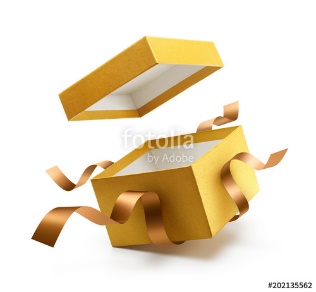 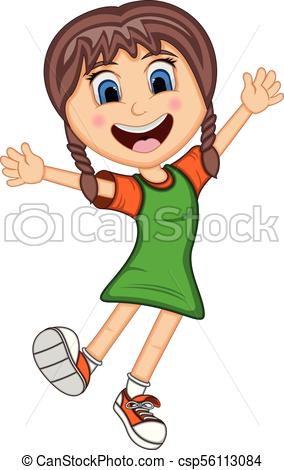 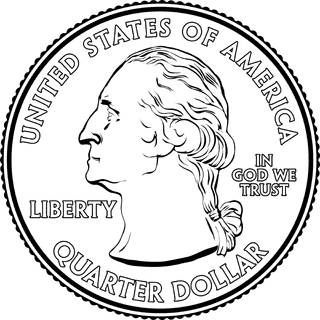 What does disclosure do?
Alerts investors to both Systematic Risk and Unsystematic Risk

Provides historical and current financial information

Allows for accurate pricing --- IF DISCLOSURE IS TRUE
Efficient capital market hypothesis
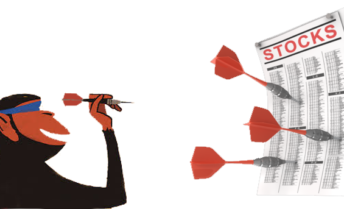 Efficient Capital Market Hypothesis
Weak Form
Past price movements constitute information already embedded in the current stock prices – cannot predict future movements.  So, stocks walk a “random walk.”  Empirical studies prove this – changes in stock price are statistically independent from prior changes.
Efficient Capital Market Hypothesis
Semi-Strong
At any point in time, market prices are an unbiased forecast of future cash flows that fully reflects all publicly available information.

Strong
Price reflects ALL information, both public and private
Efficient Capital Market Hypothesis
Four Assumptions:

Capital markets are complete
Information is immediately and costlessly available
Investors have homogeneous expectations
Investors have same time horizons
Under ECMH, Can You Profit From Trading on New Information?
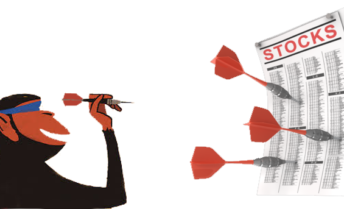 Under ECMH, Can You Profit From Trading on New Information?
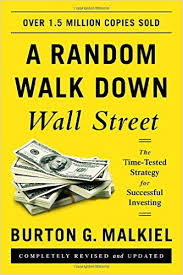 Probably not.

All foreseeable events are already in the stock price

New information is immediately incorporated into the stock price
Does ECMH hold more accurately for large, publicly-held corporations or for small companies on regional exchanges?
2020 Baby Contest
Vote for the cutest baby!
Baby “A”
Baby “B”
Baby “C”
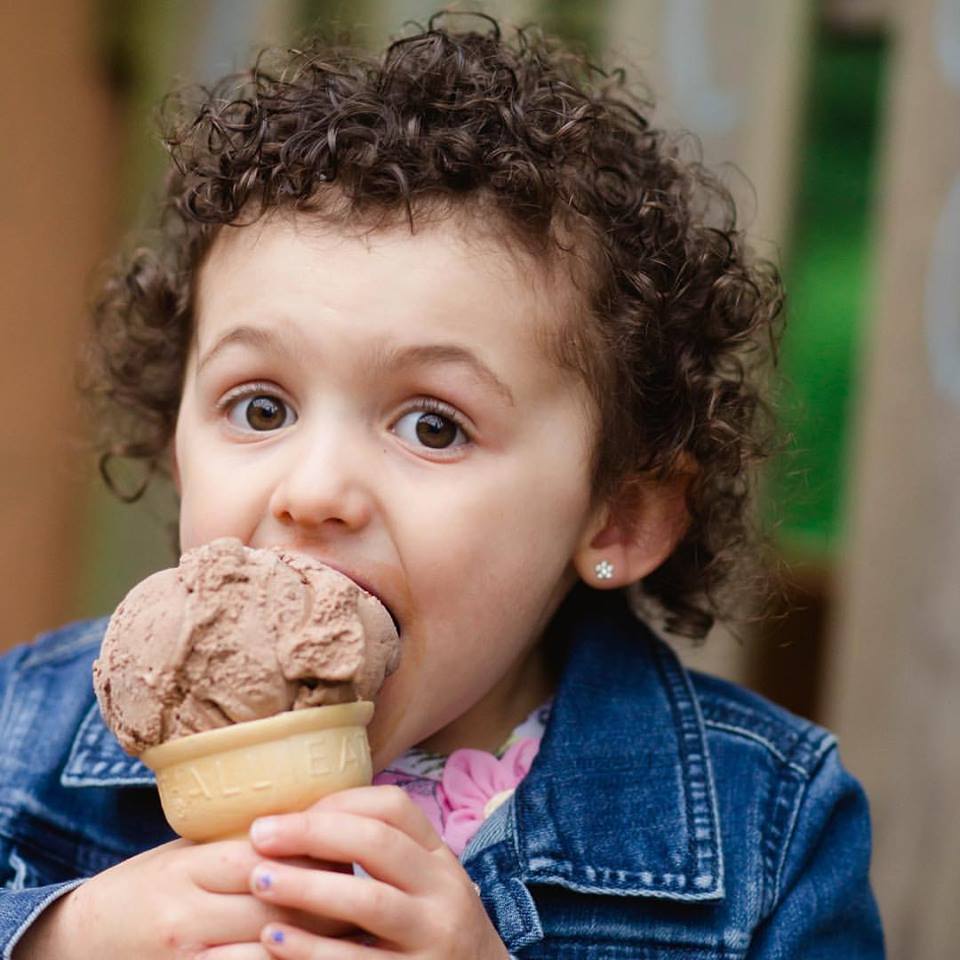 Baby “D”
Baby “E”
Vote for Your Favorite!
C
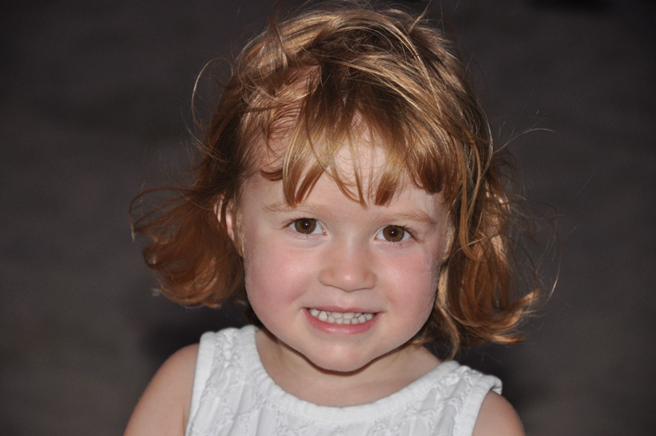 B
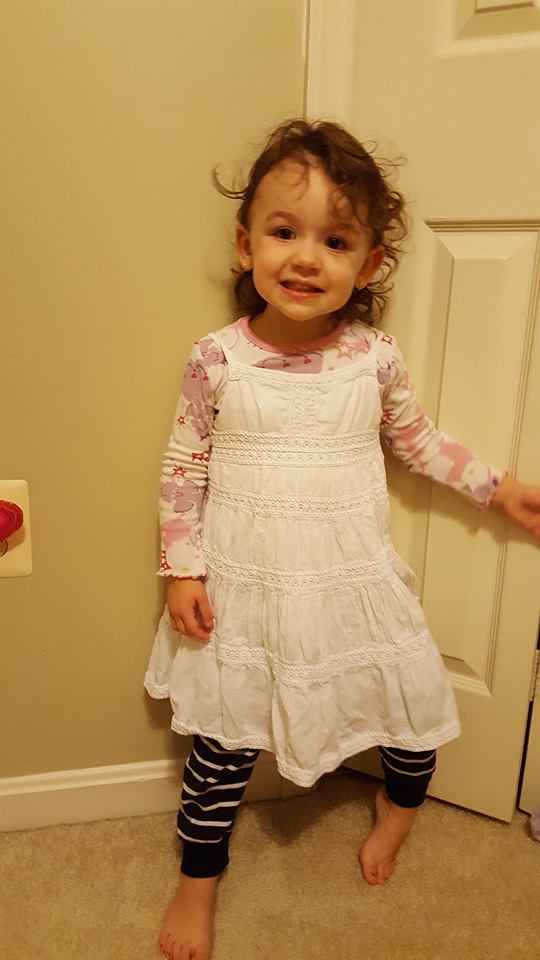 A
E
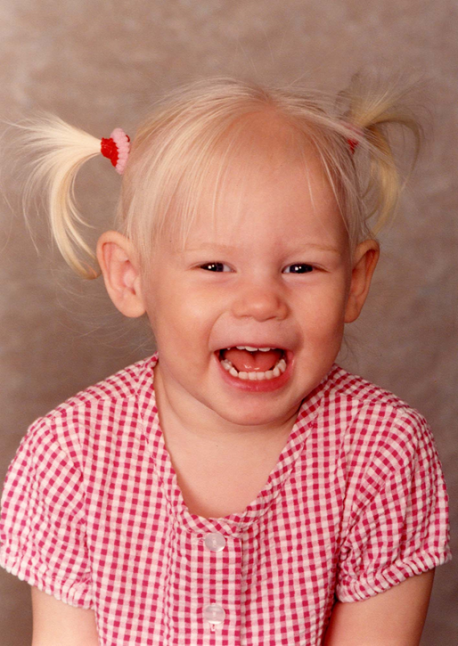 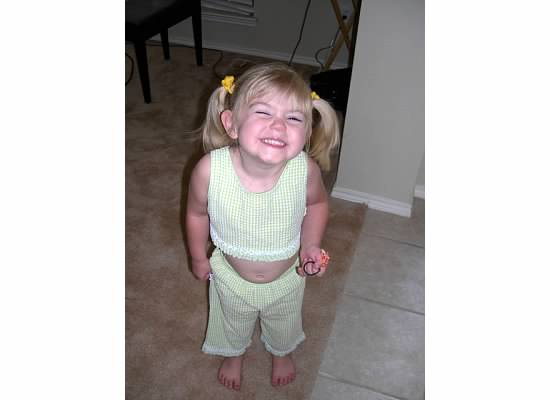 D
Vote for THE BABY YOU THINK WON!
C
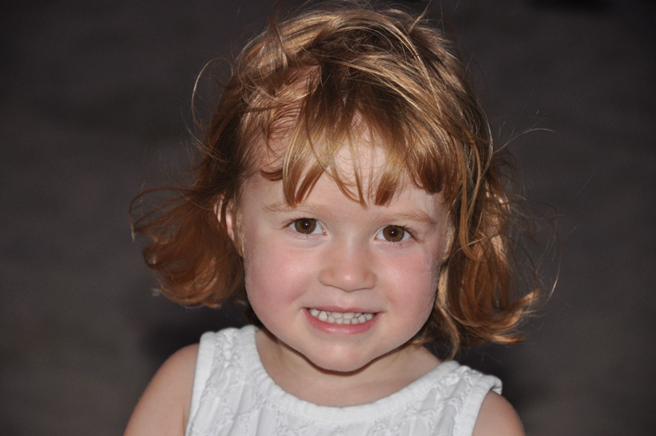 B
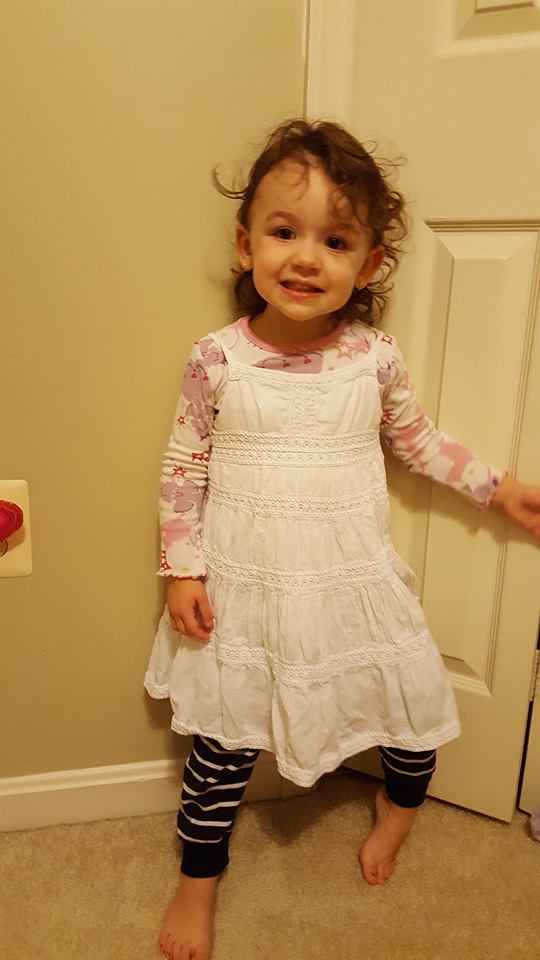 A
E
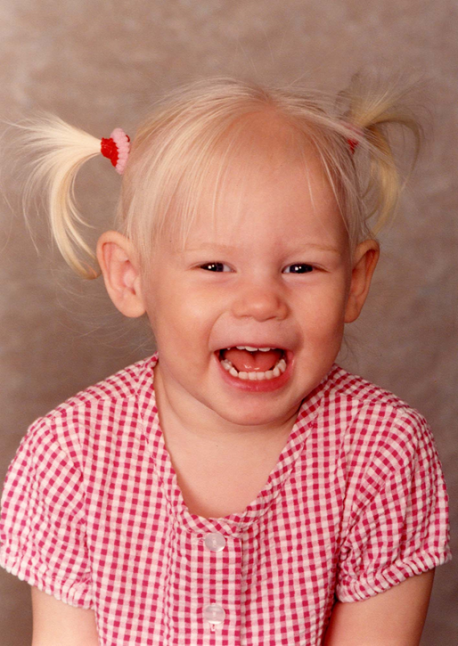 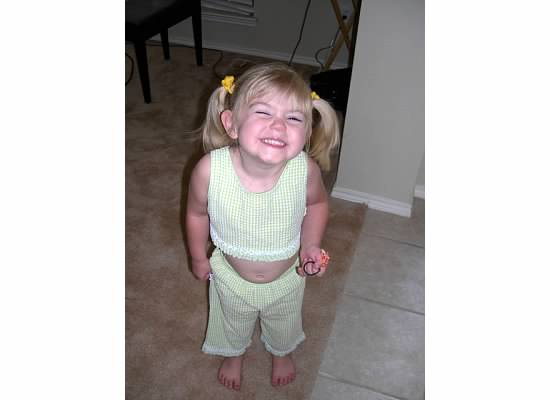 D
Securities Regulation Goal:

To have the market price move toward fundamental value
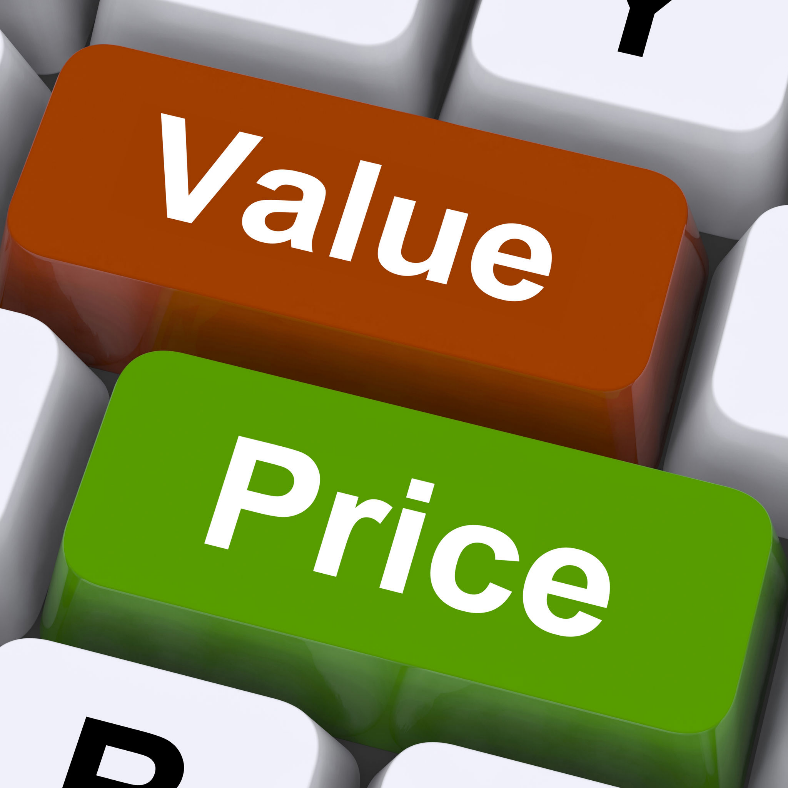 Fundamental Value
Market Price
Noise
Sentiment investors
Can move market price away from fundamental value

Can profit by 
Value Investing
Chasing Herd (Positive Feedback Trading)
Behavioral Economics
Investors aren’t always rational

Heuristics
Representativeness
Availability
Adjustment & Anchoring
Endowment Effect
Loss Aversion
Self-confidence
Who are the gatekeepers?
The Underwriter
The Accounting Firm
The Law Firm
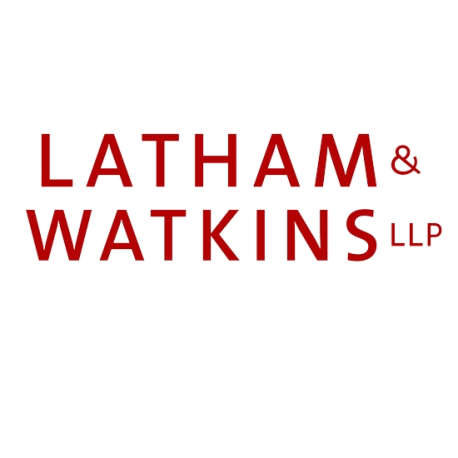 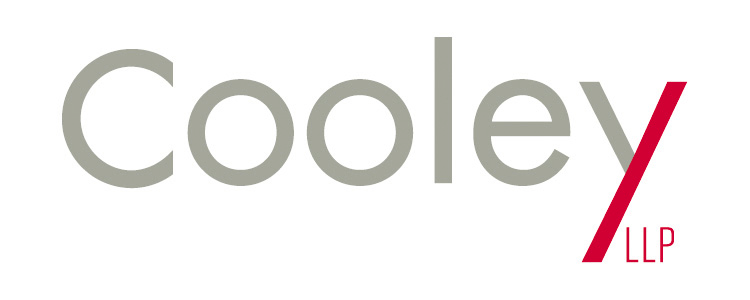 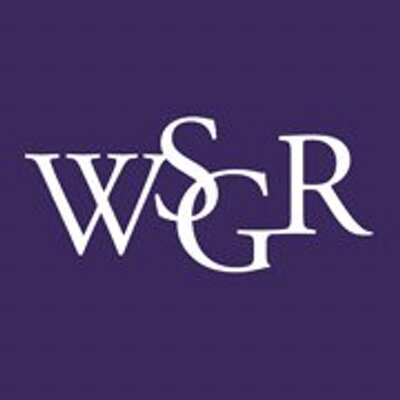 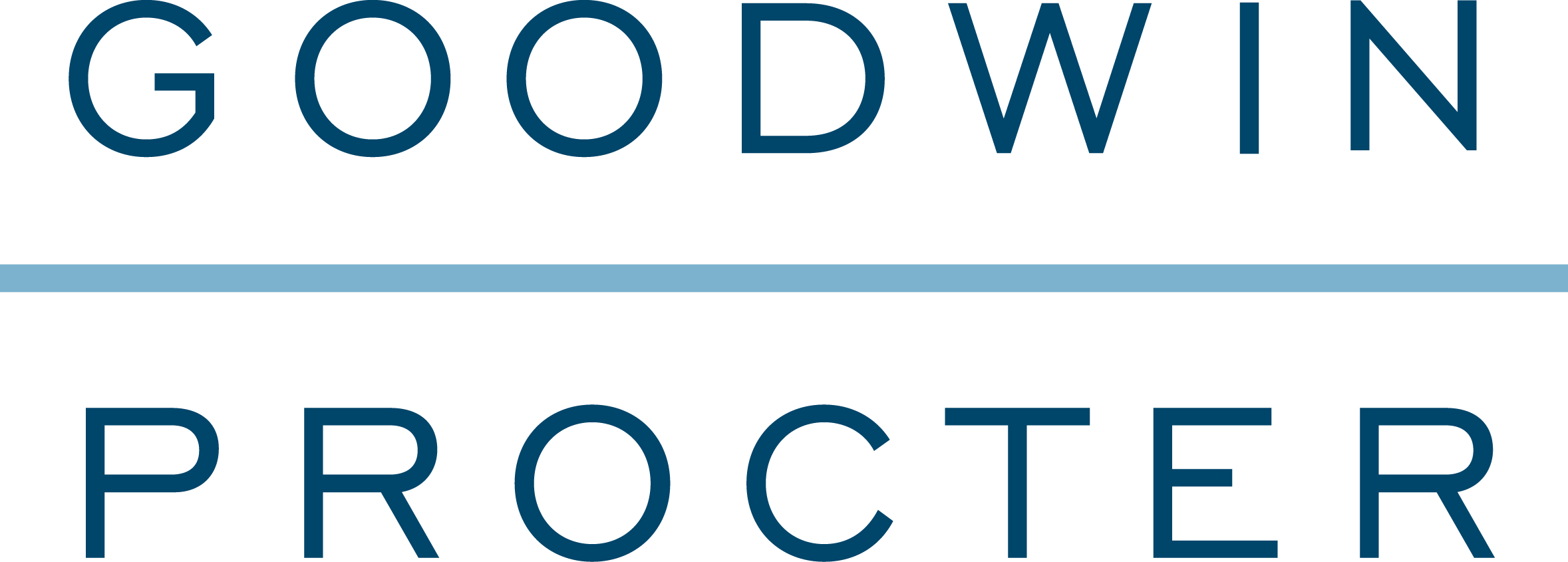 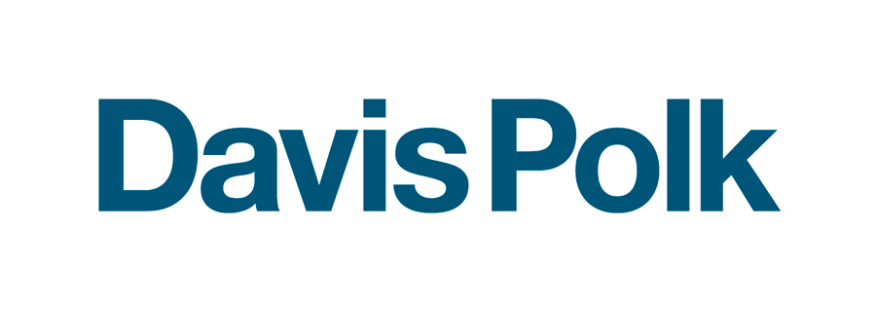 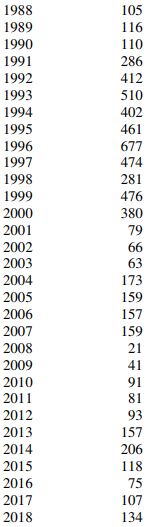 Initial public offering market
Ratings Agencies (Bonds)
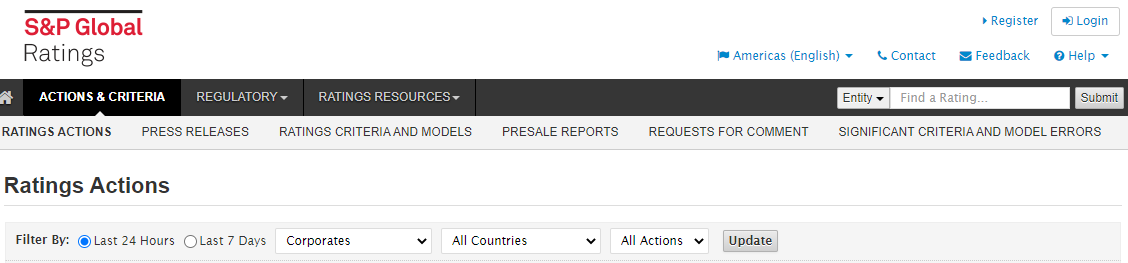 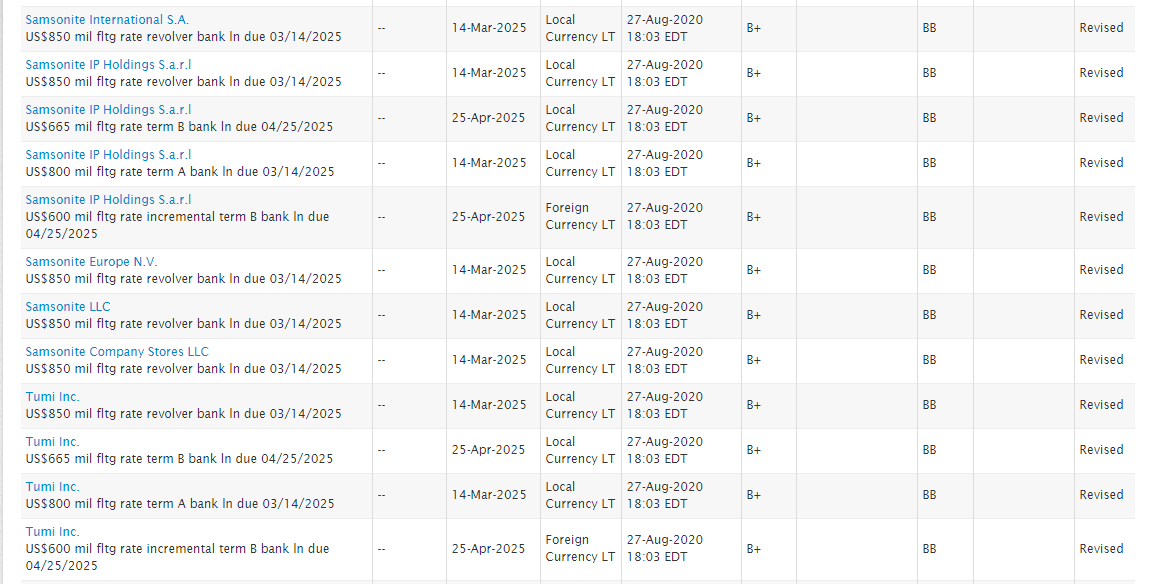 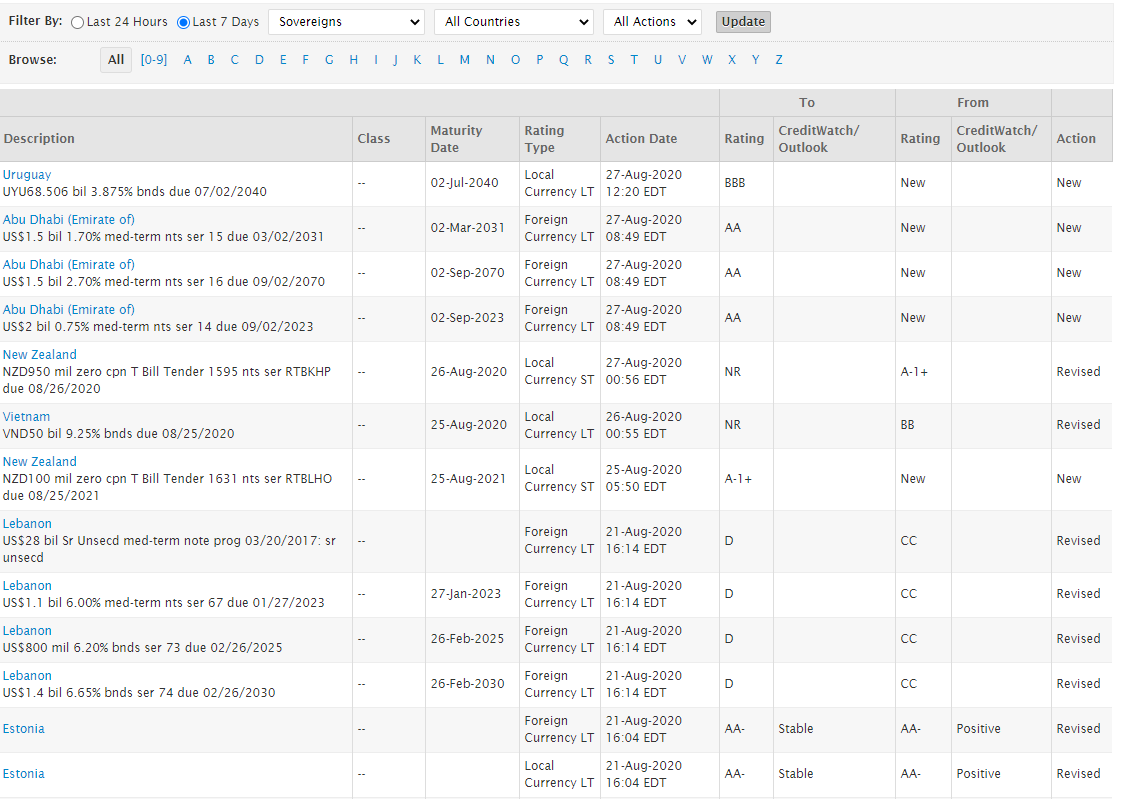 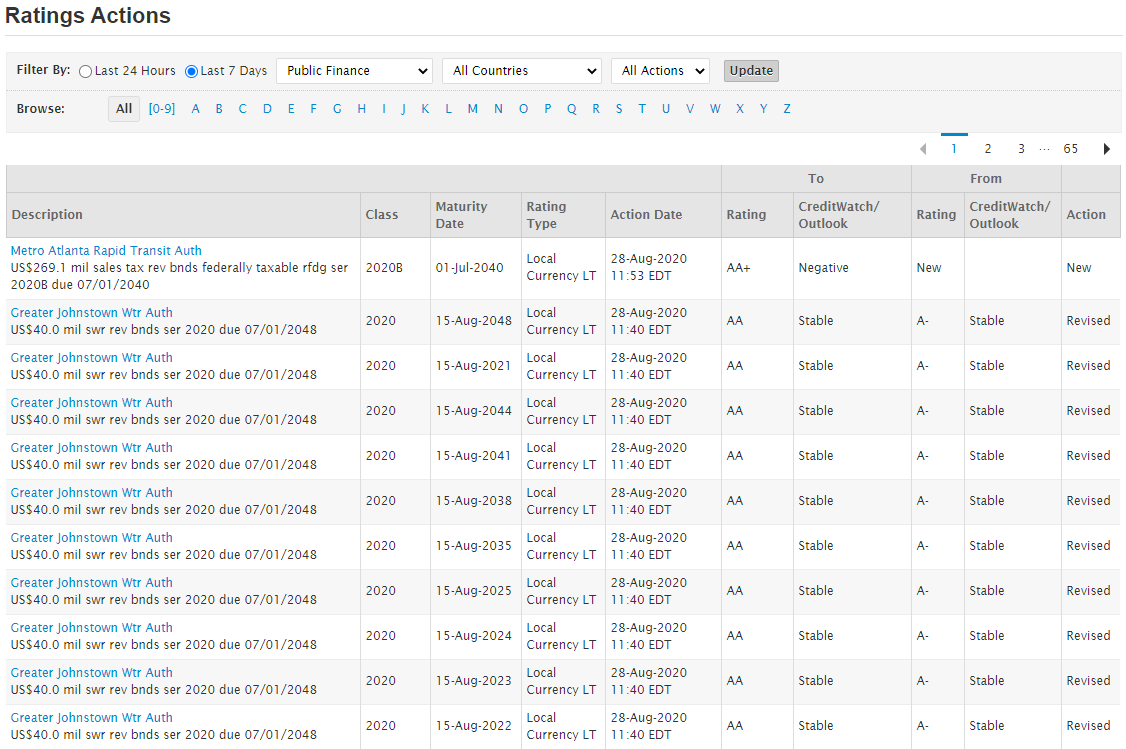 Securitization
What is an asset-backed security (ABS)?
Start with a contractwith payment streams for a period of years
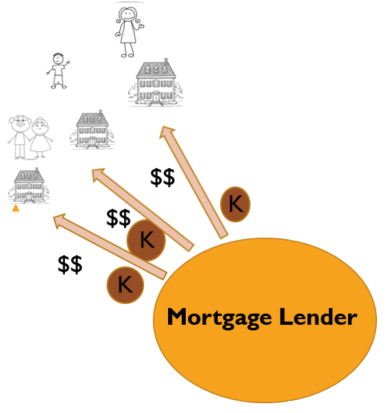 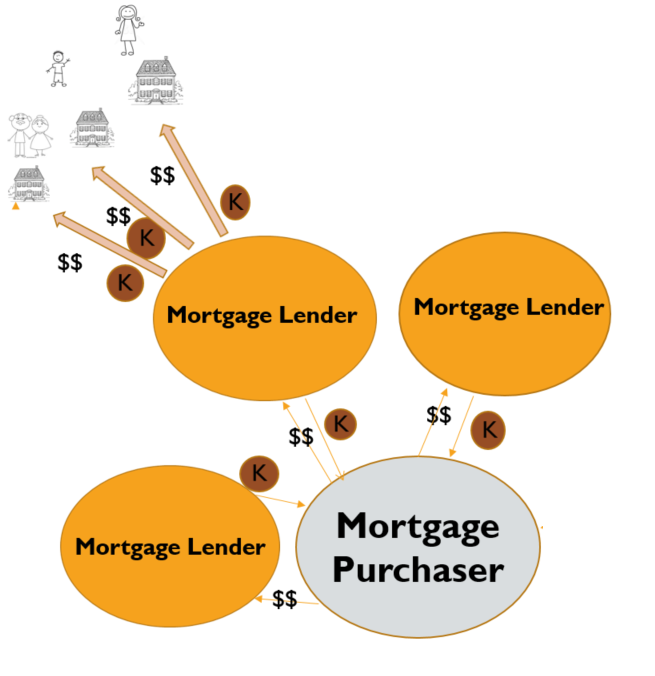 sell those contracts to a mortgage purchaser
Mortgage purchaser contributes mortgages to special purpose vehicle it owns/controls
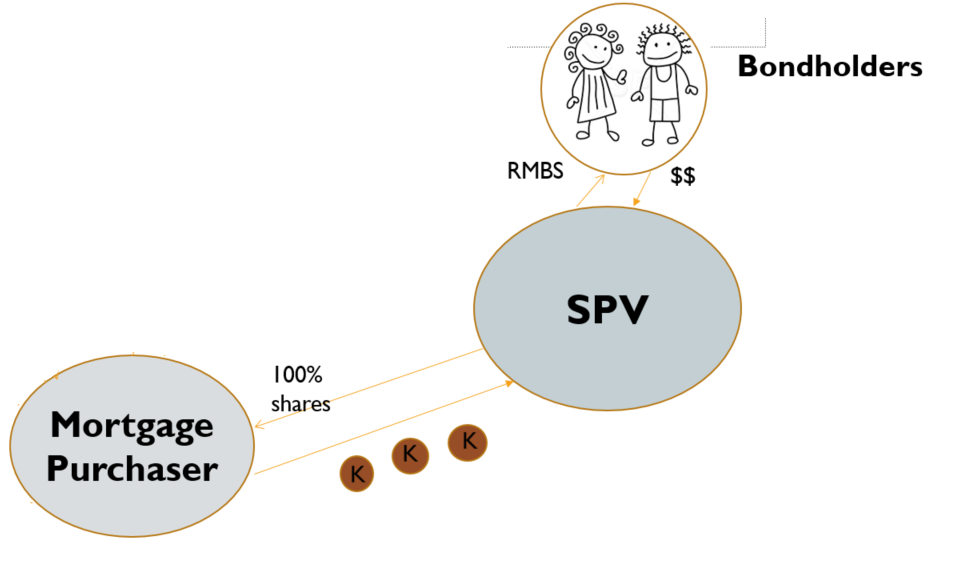 SPV issues bonds to Bondholders that pay interest and are secured by mortgages
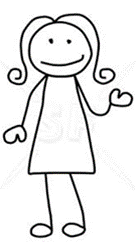 Residential mortgage-backed security (rmbs)
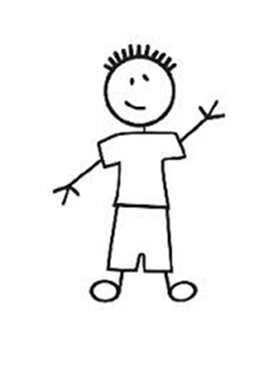 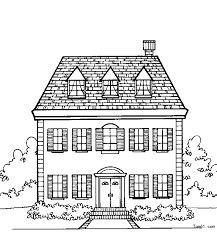 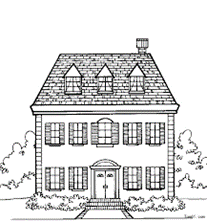 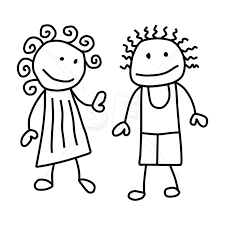 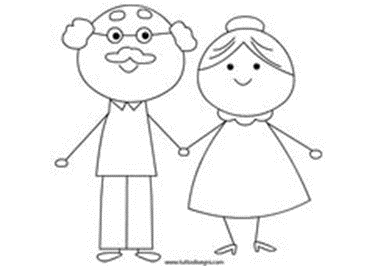 Bondholders
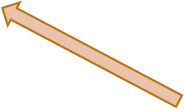 $$
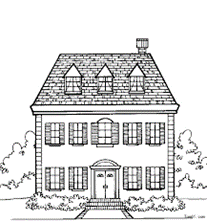 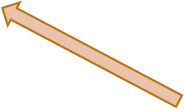 K
$$
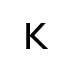 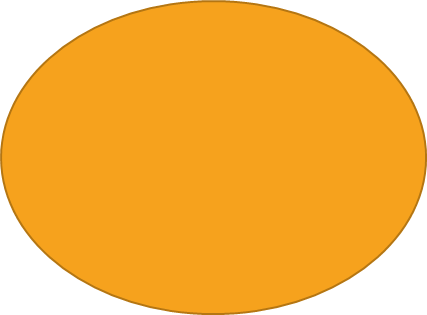 $$
RMBS
$$
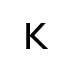 Mortgage Lender
Mortgage Lender
SPV
$$
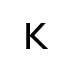 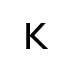 $$
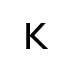 100%
shares
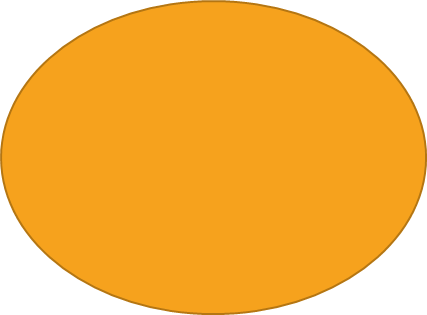 Mortgage Purchaser
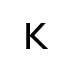 Mortgage Lender
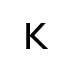 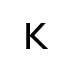 $$
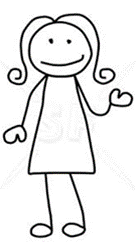 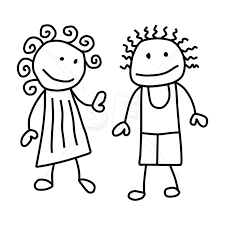 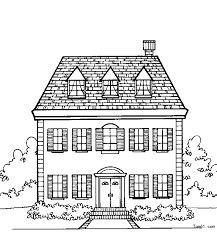 Bondholders
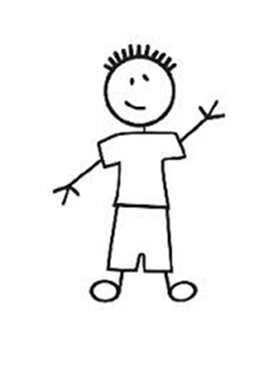 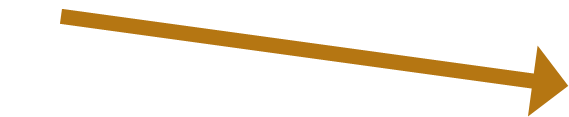 $$
RMBS
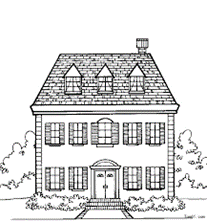 $$
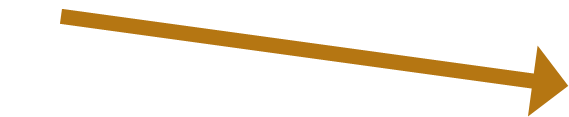 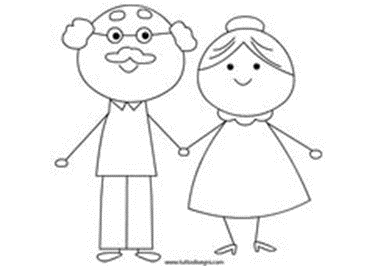 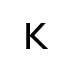 $$
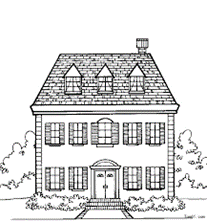 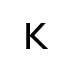 SPV
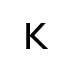 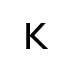 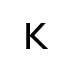 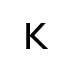 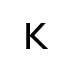 100%
shares
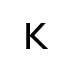 Mortgage Purchaser
$$
$$
$$
$$
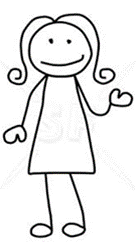 What is an asset-backed security (ABS)?
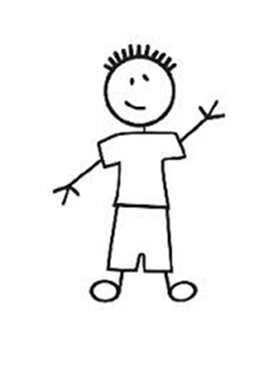 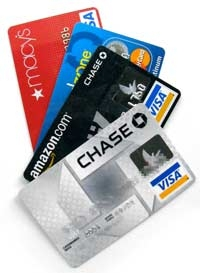 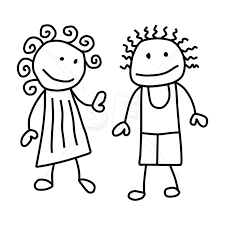 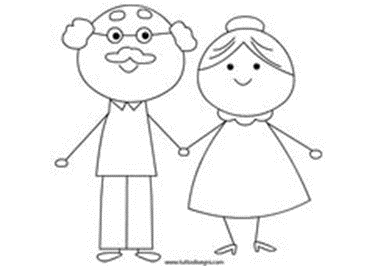 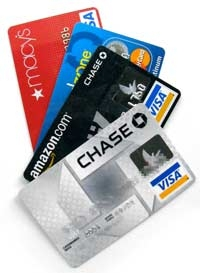 Bondholders
$$
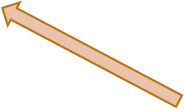 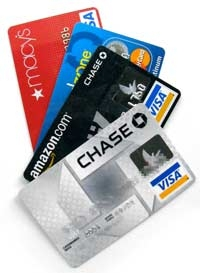 K
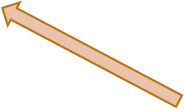 $$
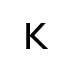 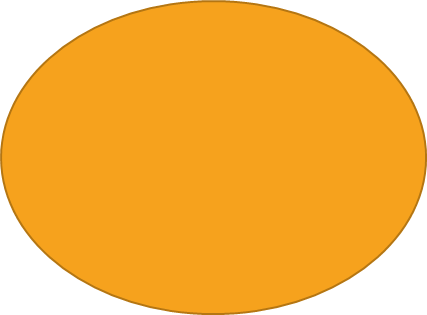 $$
ABS
$$
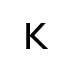 Credit Card Lender
Credit Card Lender
SPV
$$
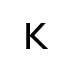 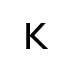 $$
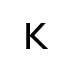 100%
shares
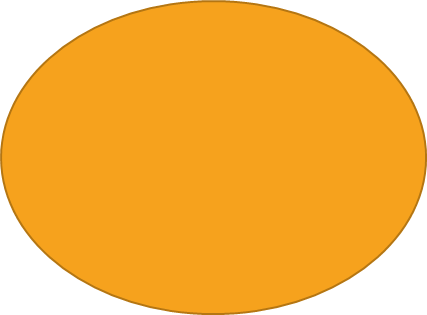 Credit Card Receivables Purchaser
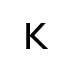 Credit Card Lender
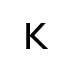 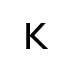 $$
Meltdown in rmbs market
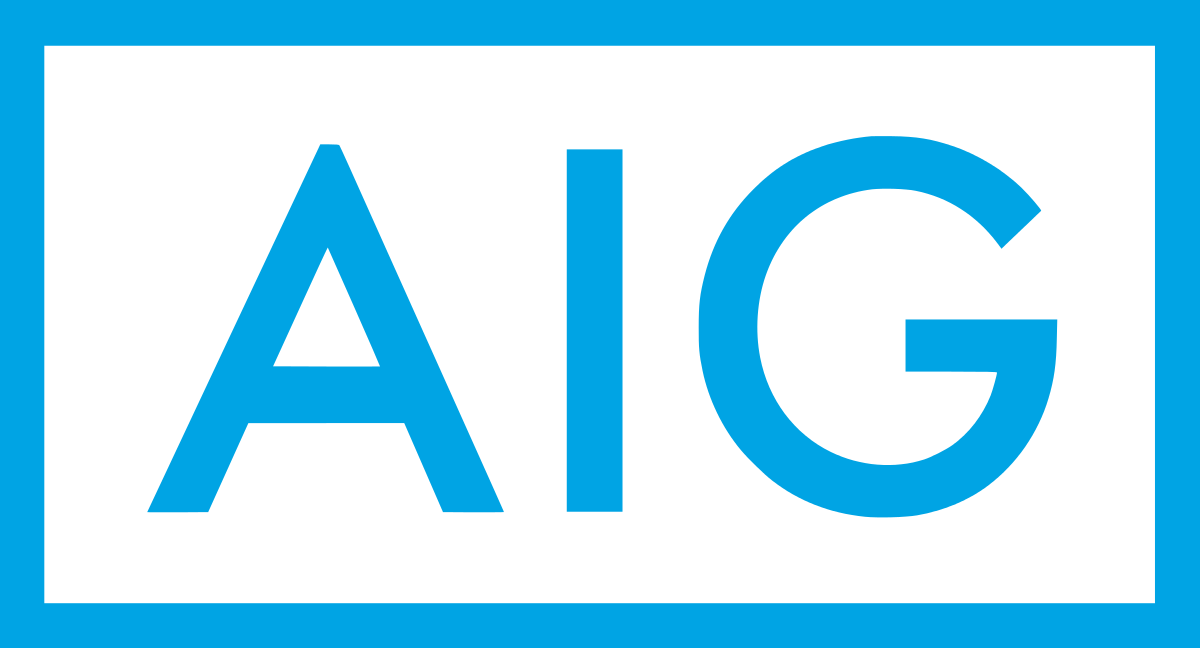 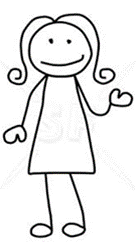 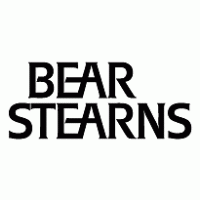 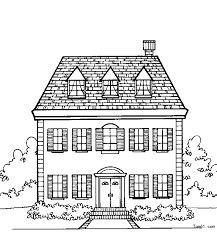 Bondholders
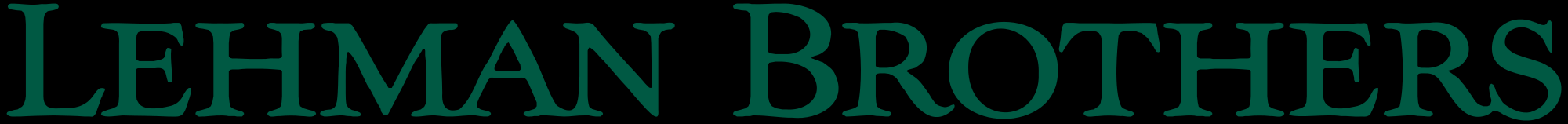 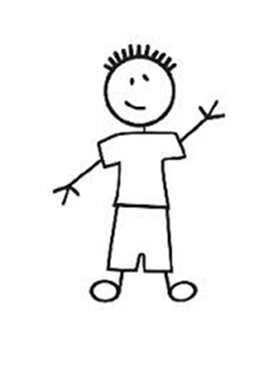 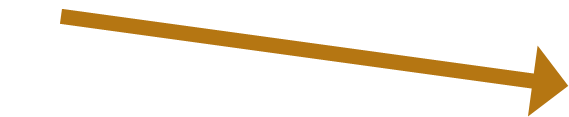 $$
RMBS
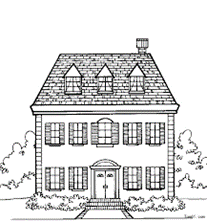 $$
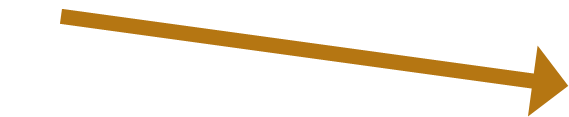 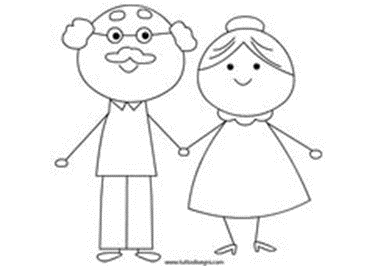 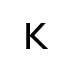 $$
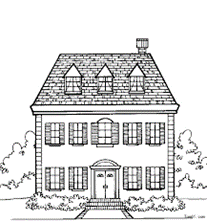 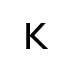 SPV
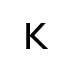 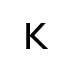 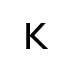 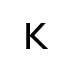 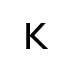 100%
shares
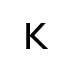 Mortgage Purchaser
$$
$$
$$
$$
Collateralized debt obligation:Like an ABS, but secured by different “tranches” of assets in different spv entities
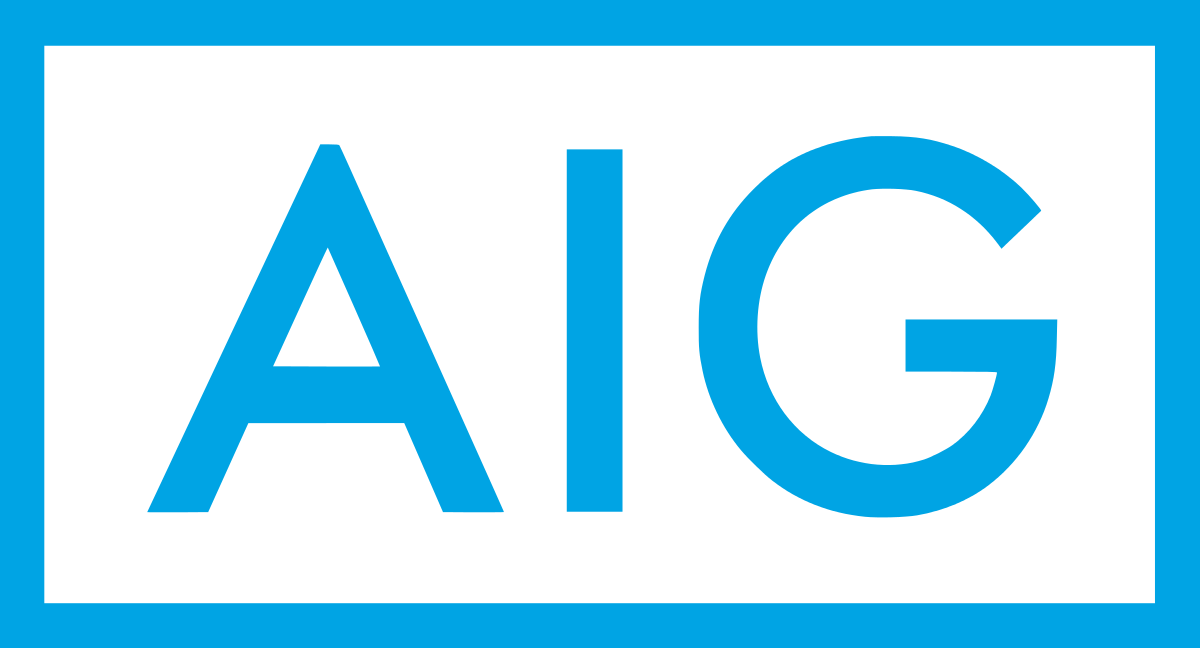 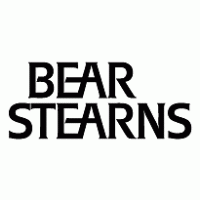 Bondholders
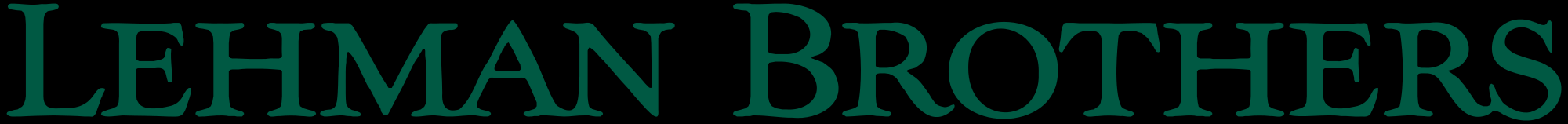 RMBS
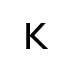 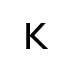 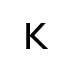 “A” Tranche
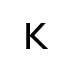 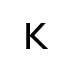 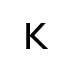 “B” Tranche
SPV
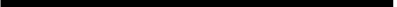 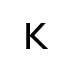 100%
shares
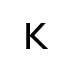 “C” Tranche
Mortgage Purchaser
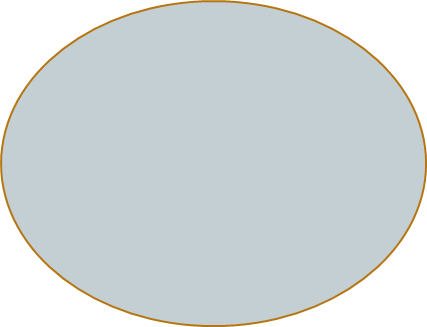 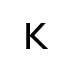 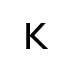 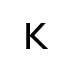 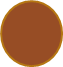 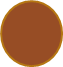 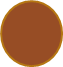 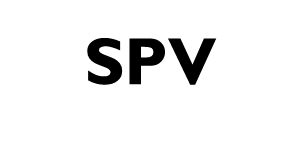 CDO
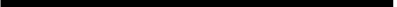 $$
$$
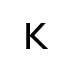 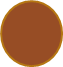 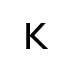 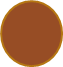 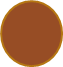 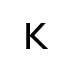 $$
$$
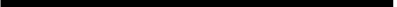 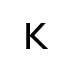 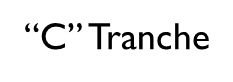 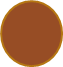 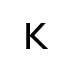 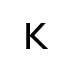 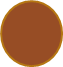 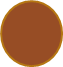 RMBS + CDOs
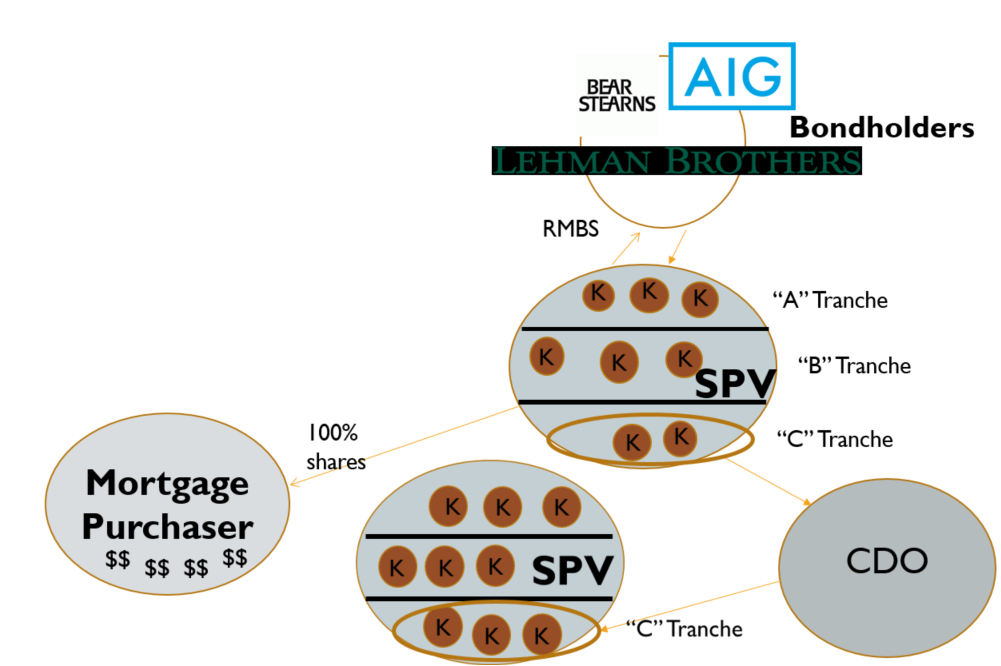 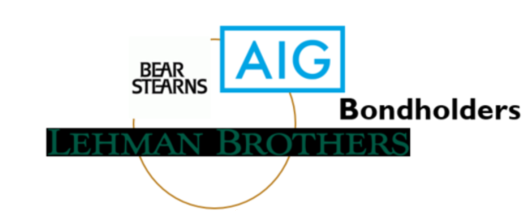 RMBS/cdo BUYER AND cds SELLER
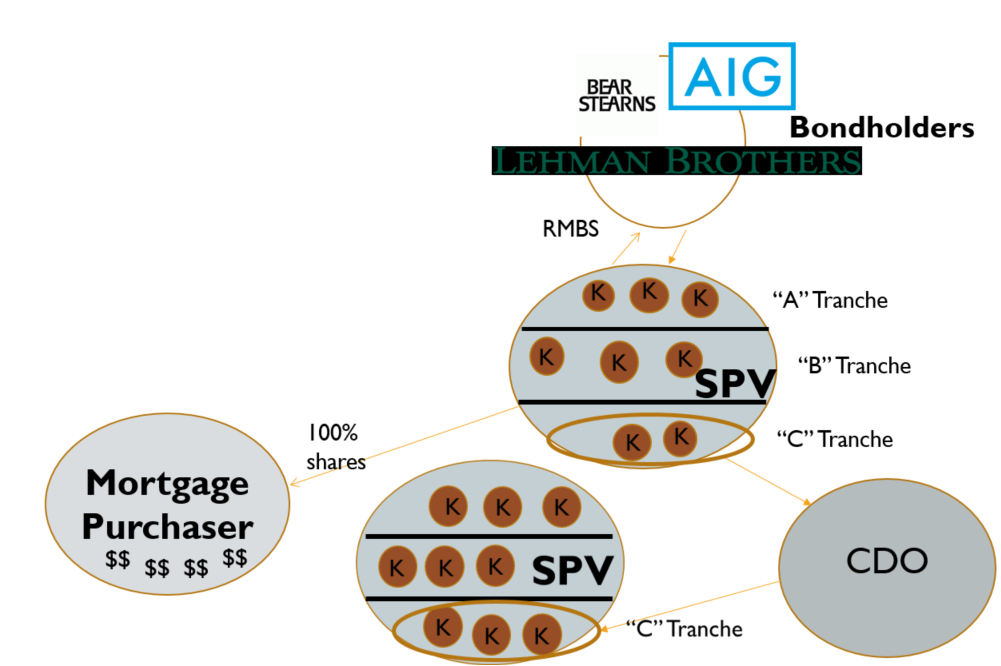 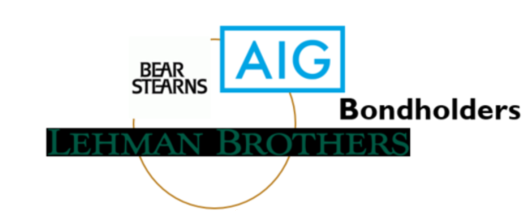 Credit Default Swap
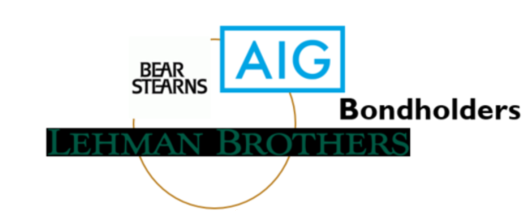